Wordt de post meer of minder?
Elementair boekhouden
Uitleg
Je ziet zo steeds een financiële gebeurtenis en een balanspost, wanneer je denkt dat de balanspost meer wordt door de financiële gebeurtenis steek je je hand op. Denk je dat de balanspost minder wordt door de financiële gebeurtenis dan hou je je handen omlaag.
Een kledingwinkel verkoopt contant een T-shirt voor €20,-
De post kas wordt….
Een kledingwinkel verkoopt contant een T-shirt voor €20,-
De post voorraad wordt ….
Een bedrijf betaalt via de bank de rekening voor elektriciteitskosten van €120,-.
De post bank wordt …
Een bedrijf betaalt via de bank de rekening voor elektriciteitskosten.
De post eigen vermogen wordt …
Een fabriek koopt voor €12.000,- een nieuwe 3D printer op afbetaling.
De post crediteuren wordt …
Een fabriek koopt voor €12.000,- een nieuwe 3D printer op afbetaling.
De post inventaris wordt …
De onderneming schrijft elk jaar €10.000,- af op het bedrijfspand.
De post bedrijfspand wordt …
De onderneming schrijft elk jaar €10.000,- af op het bedrijfspand.
De post eigen vermogen wordt …
Een onderneming sluit een lening van €5.000,- af en ontvangt het geld op de bank.
De post leningen wordt …
Een onderneming sluit een lening van €5.000,- af en ontvangt het geld op de bank.
De post bank wordt …
Een onderneming stort €1.000,- op de bankrekening
De post bank wordt …
Een onderneming stort €1.000,- op de bankrekening
De post kas wordt …
Een bedrijf betaald €450,- interest over een lening.
De post bank wordt…
Een bedrijf betaald €450,- interest over een lening.
De post eigen vermogen wordt…
Een onderneming betaalt per bank €1.000,- AAN een crediteur
De post crediteuren wordt…
Een onderneming betaalt per bank €1.000,- AAN een crediteur
De post bank wordt…
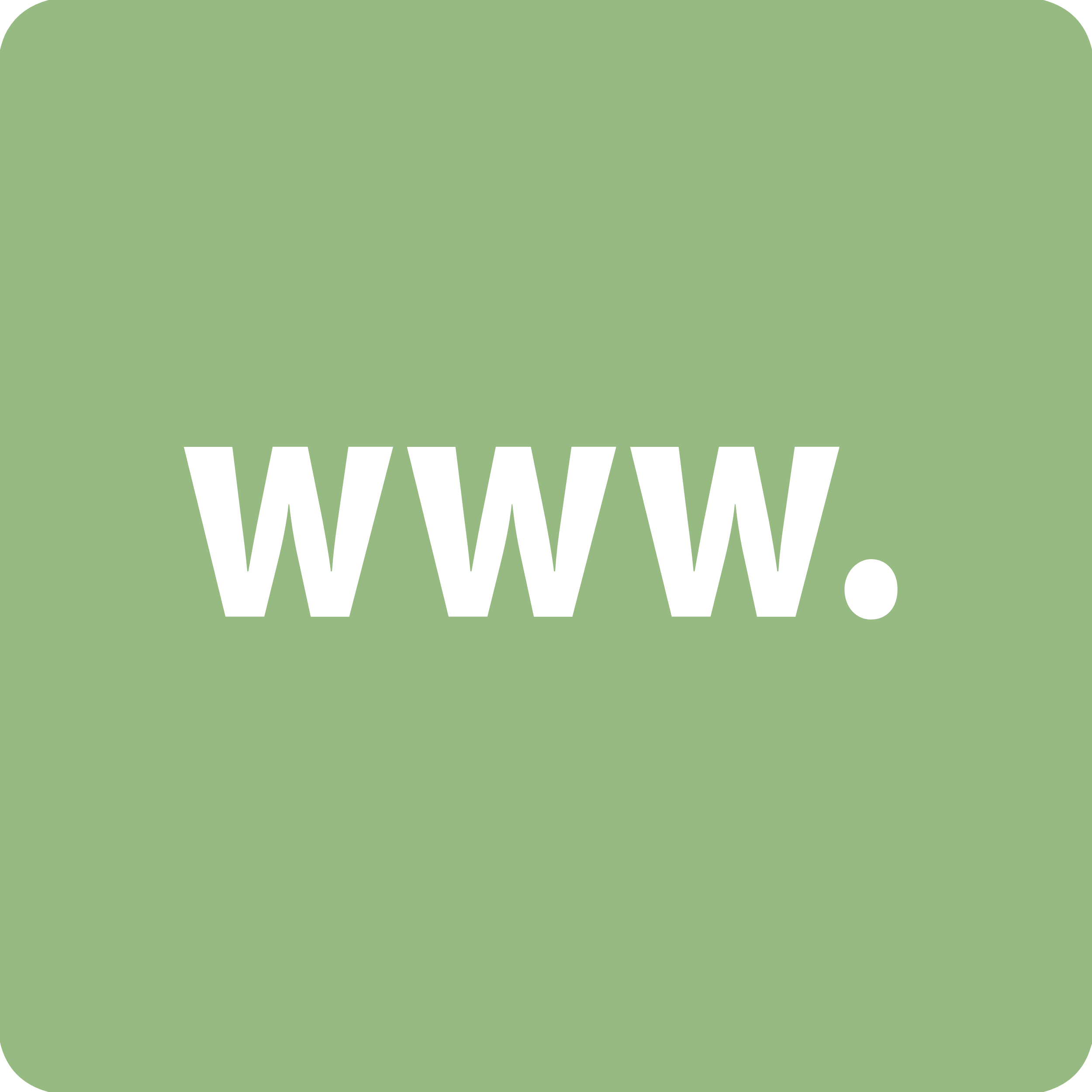 www.economiecompactonline.nl
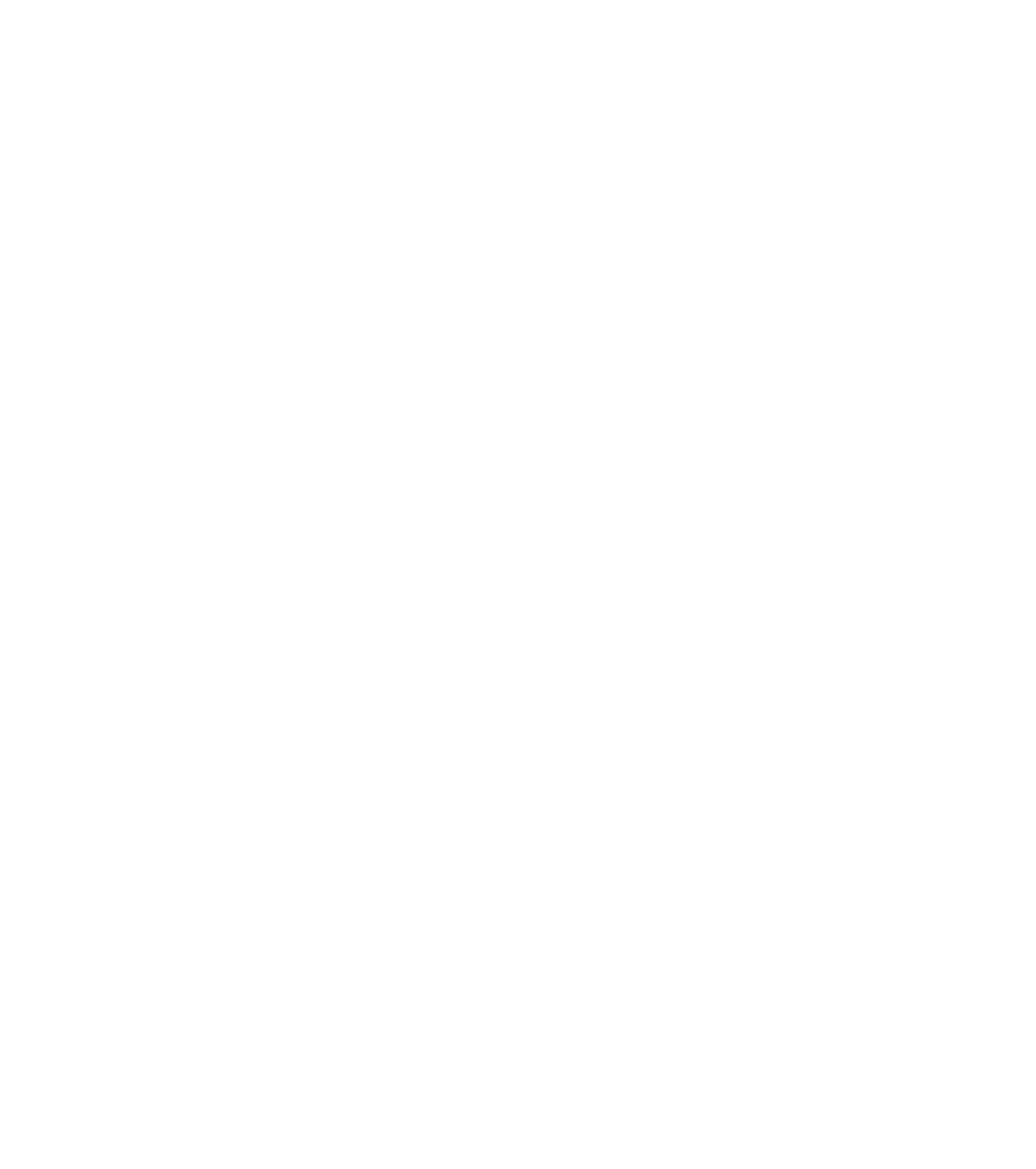 Economie Compact Online
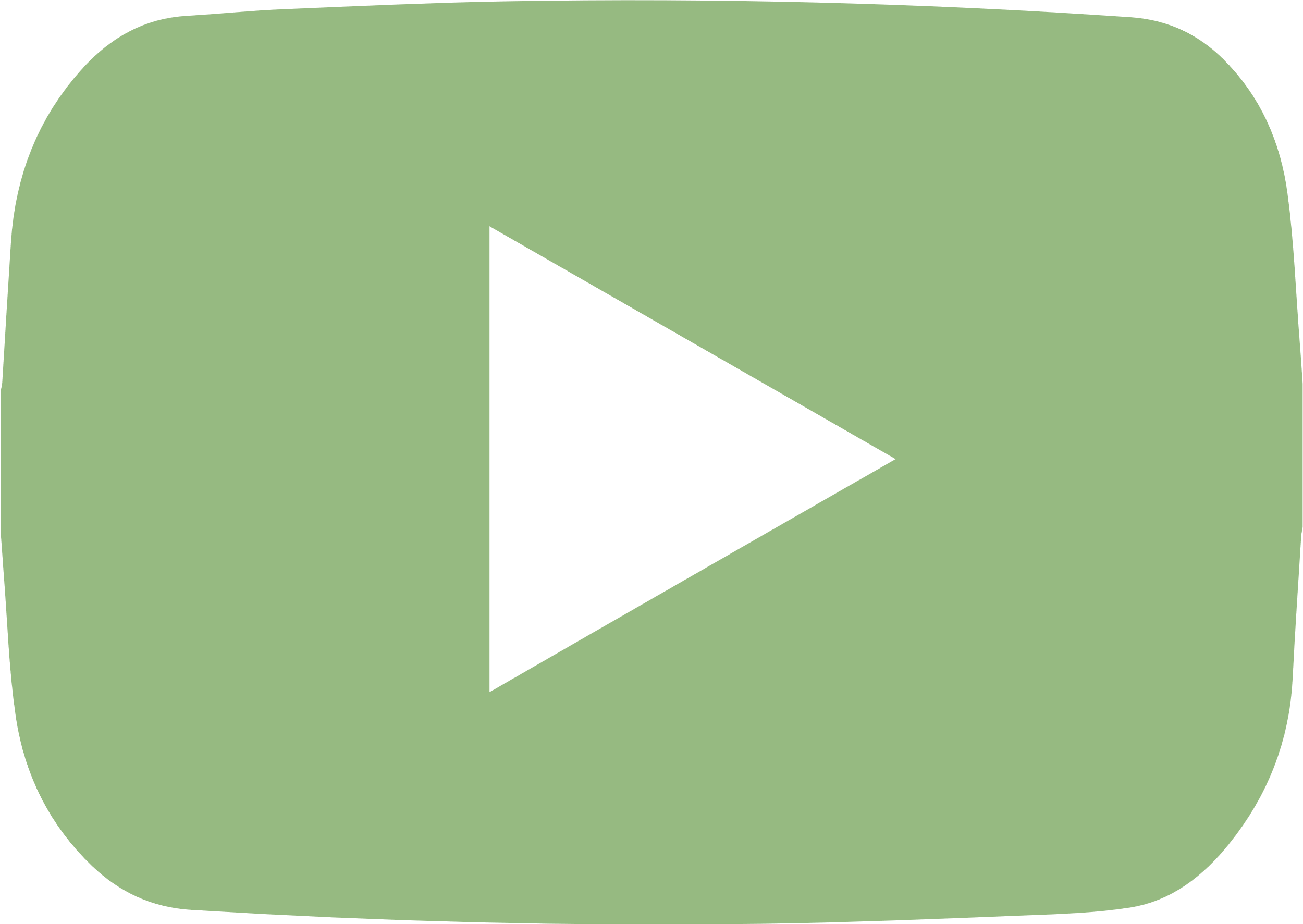 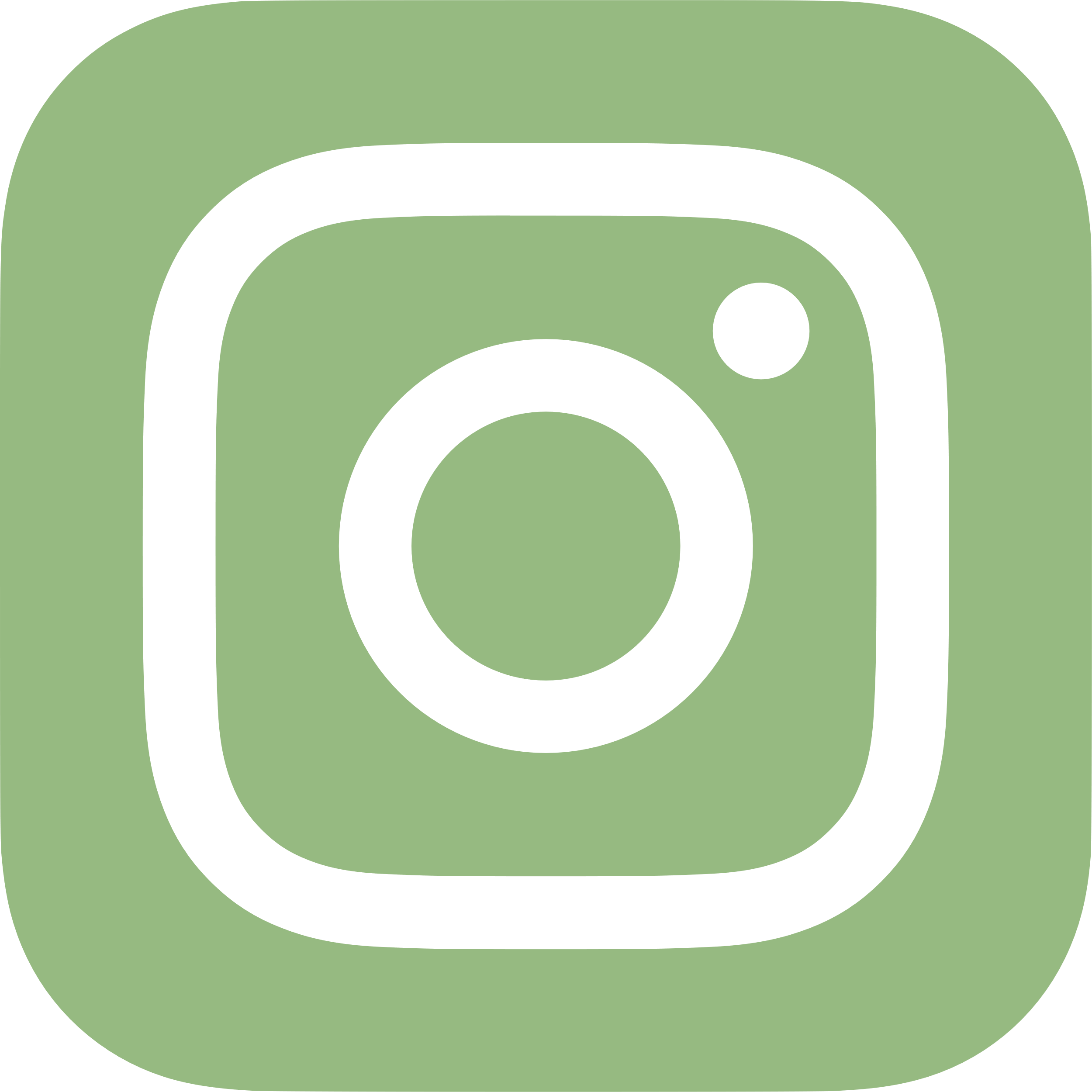 economiecompactonline
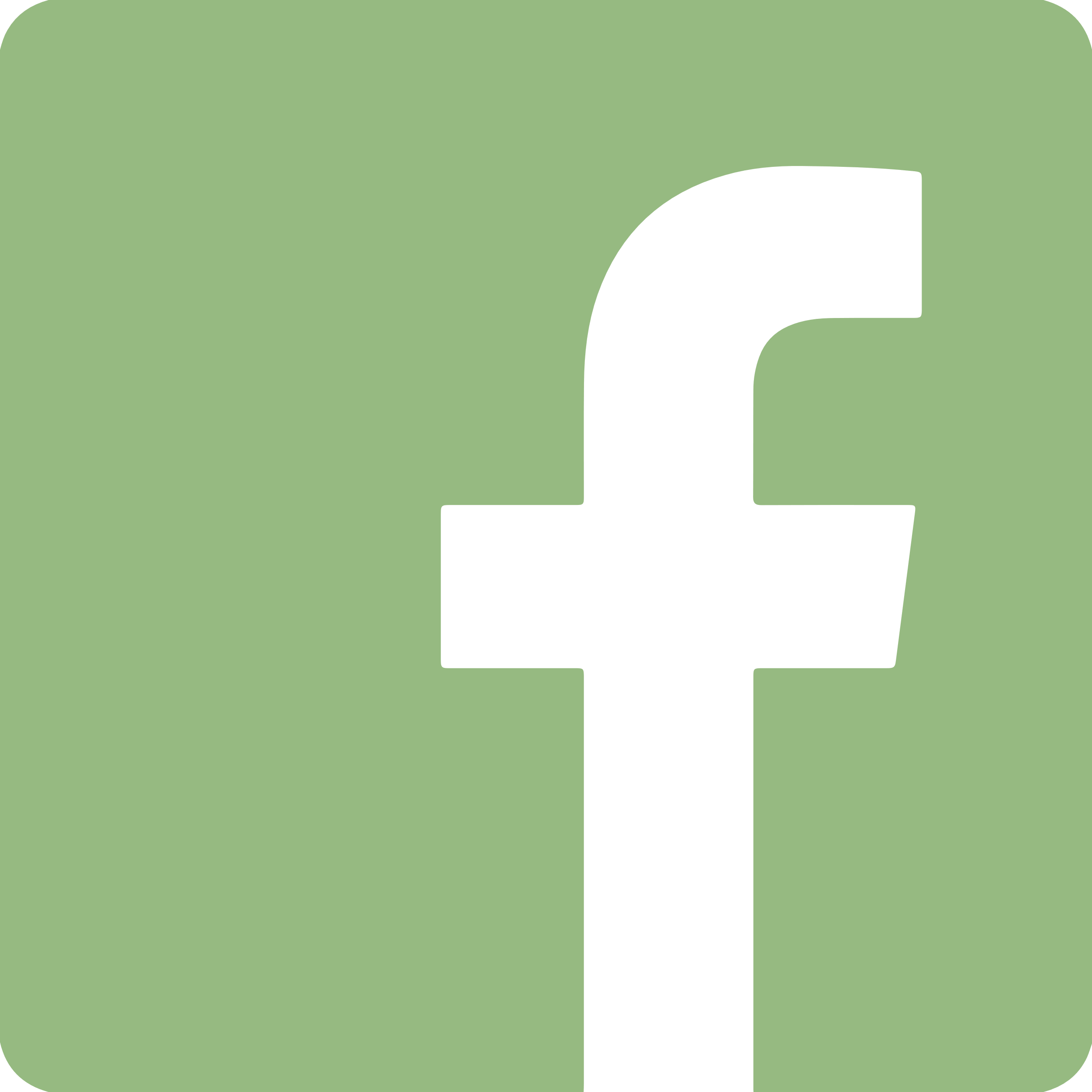 Economie Compact Online
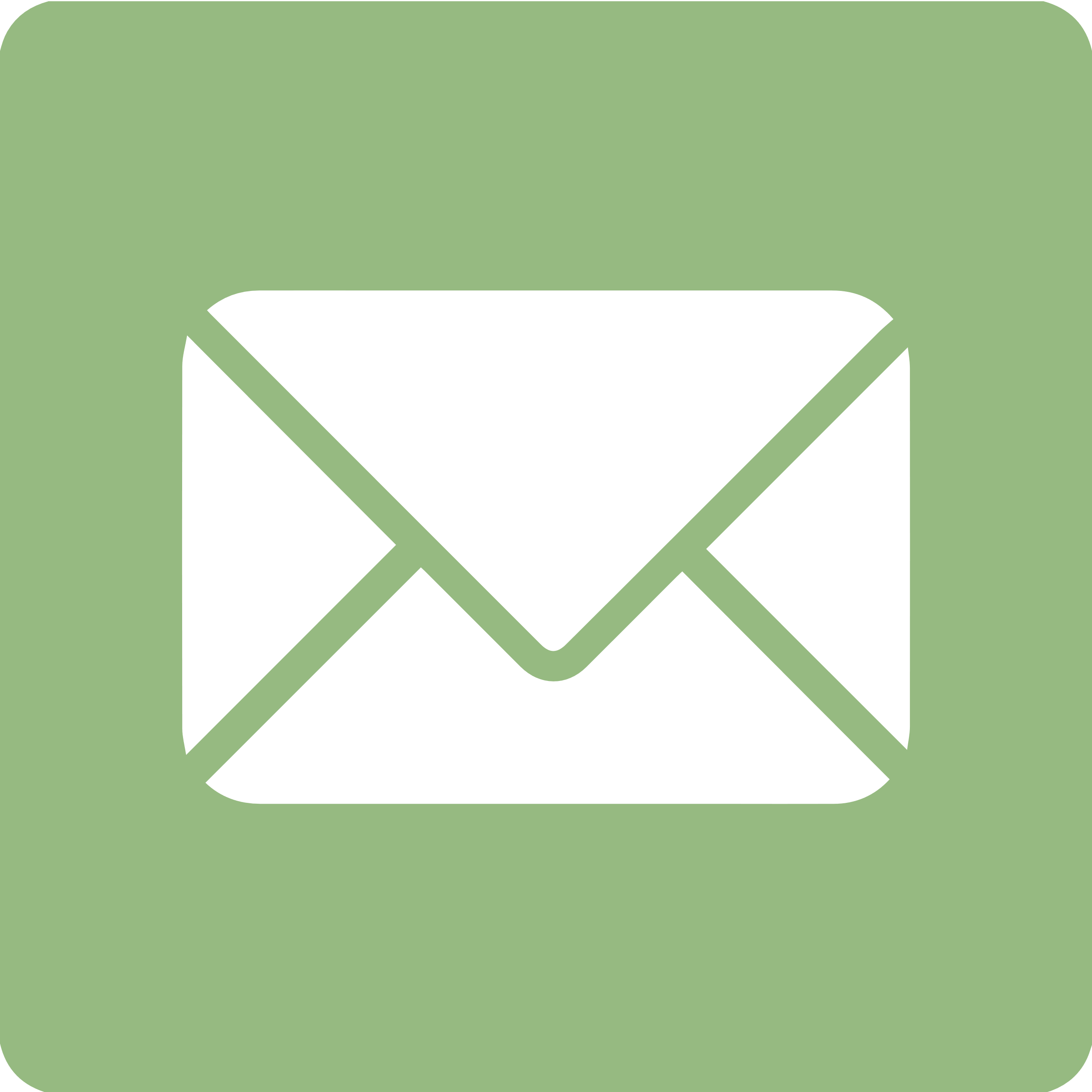 economiecompactonline@gmail.com